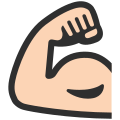 Wat is Kracht?
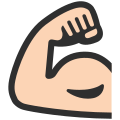 Kracht
Kijk eerst maar eens naar dit filmpje:
https://www.youtube.com/watch?v=jlIV59ASJ5c
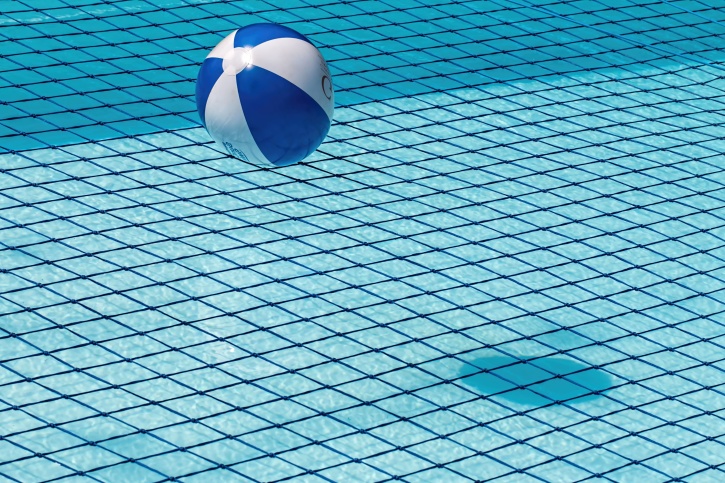 KrachtWat hebben we net gezien?
Je kan een kracht niet zien. 
Je kan het effect van een kracht wel zien (of voelen).

Voorbeeld:
Als je een bal in het water los laat kun je de kracht niet zien. 
Je kunt wel aan de bal zien dat die omhoog gaat. Je kunt het ook voelen: er is een kracht die de bal omhoog duwt.
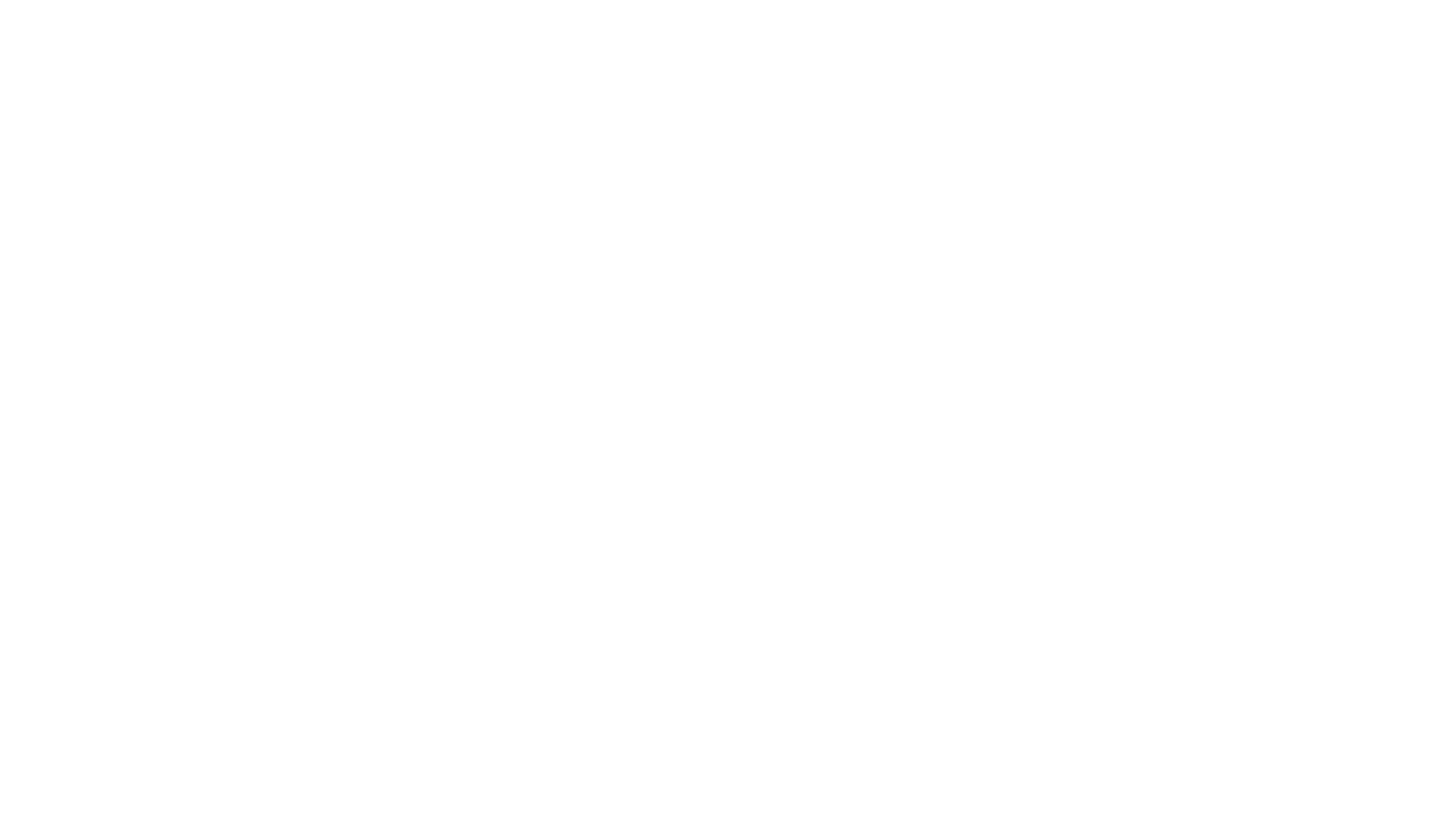 Kracht
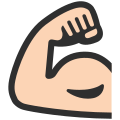 De effecten van een kracht kun je wel zien (of voelen)

Dat kan op twee manieren:

Vervorming

Snelheid
Vervorming
Als ergens een kracht op wordt uitgeoefend kan er vervorming ontstaan. De vorm wordt anders. 
2 soorten vervorming:
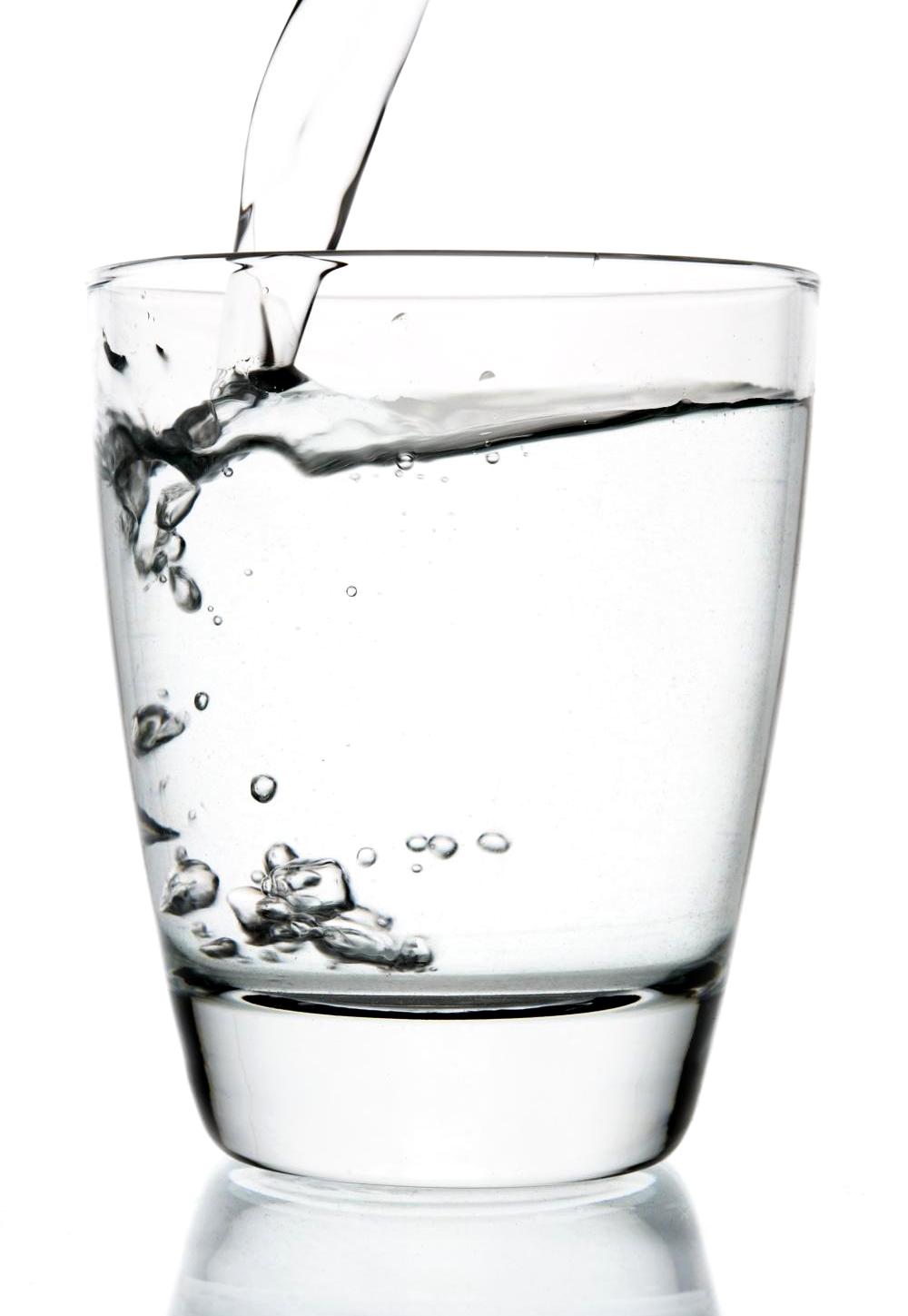 Plastische vervorming
Bij deze vervorming blijft de vorm na de kracht.

Voorbeelden:
Ik duw met mijn duim in een blok klei. Als ik stop met duwen blijft het gat in de klei.

Ik knip met een schaar mijn haar. Het haar blijft kort als ik stop met knippen.
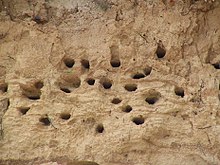 Elastische vervorming
Bij deze vervorming komt de vorm weer terug zoals die was als de kracht stopt.

Voorbeelden:
Ik duw mijn duim nu in een glas water. 
Als ik mijn duim eruit haal stroomt het water weer terug en zie je er niets meer van.

Ik duw een veer in en ik laat hem los. Dan komt de veer weer terug in zijn vorm.
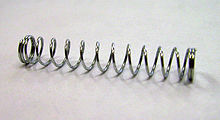 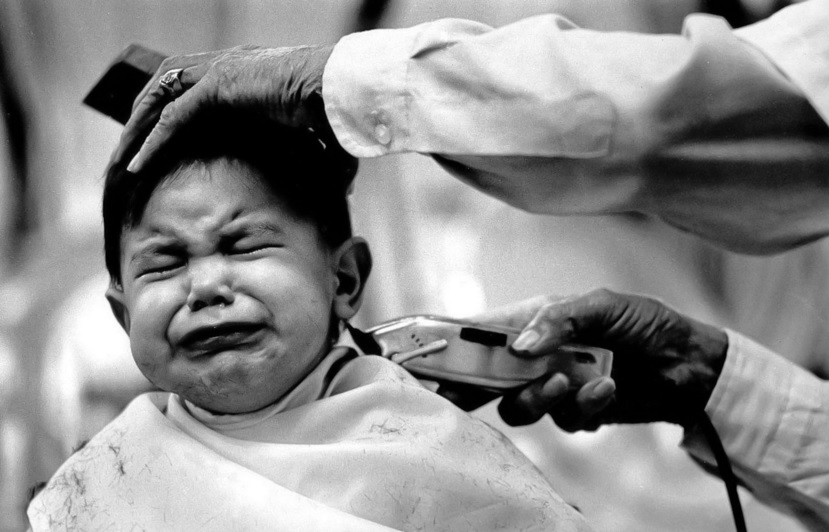 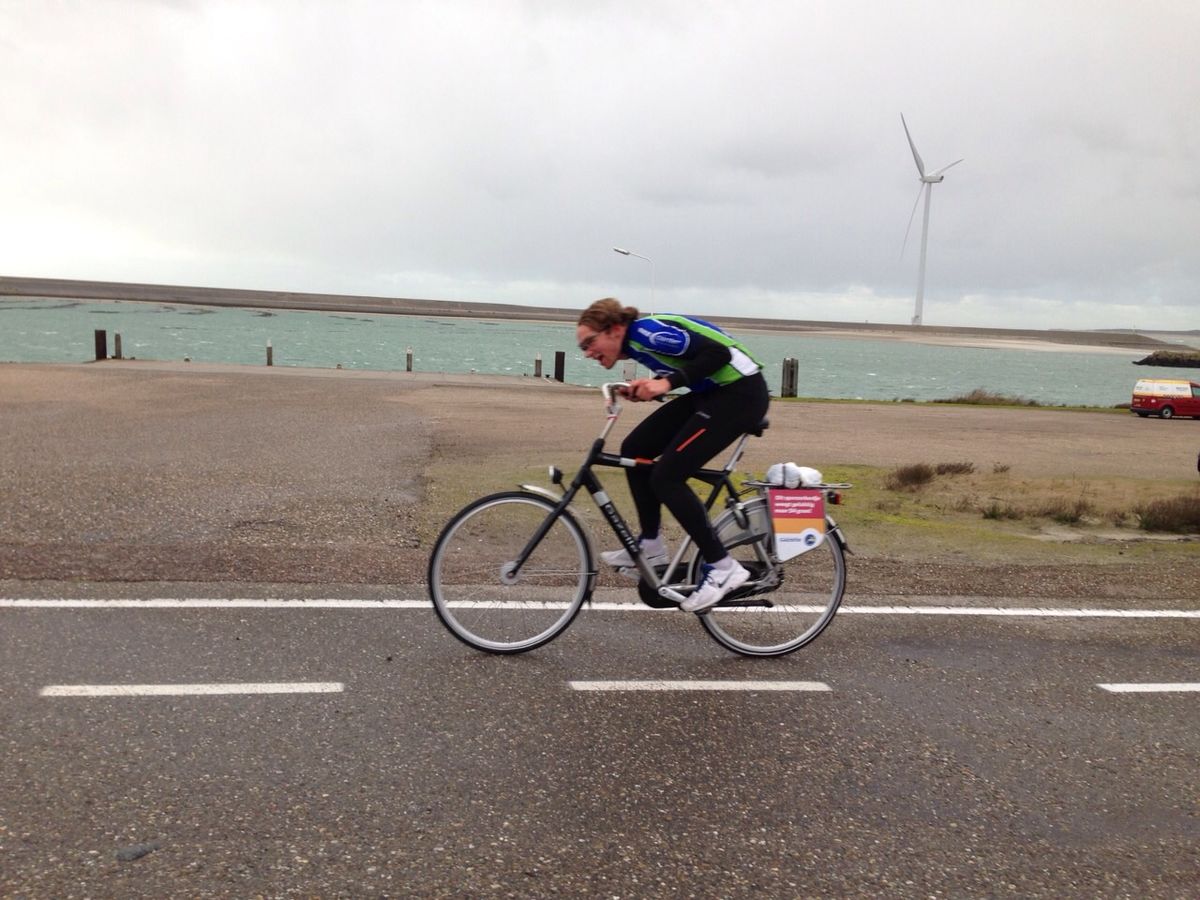 Verandering van SnelheidAls er een kracht ergens op wordt uitgeoefend kan er verandering van snelheid ontstaan.De snelheid wordt anders.2 soorten verandering van snelheid
Versnelling:
De snelheid wordt groter.

Voorbeelden:
Ik zit op de fiets. De wind blaast met kracht in mijn rug. Ik ga sneller vooruit.

Een knikker ligt op de tafel. Ik stoot er tegen. De knikker begint te rollen. Eerst is de snelheid 0 als hij beweegt is de snelheid natuurlijk groter dan 0.
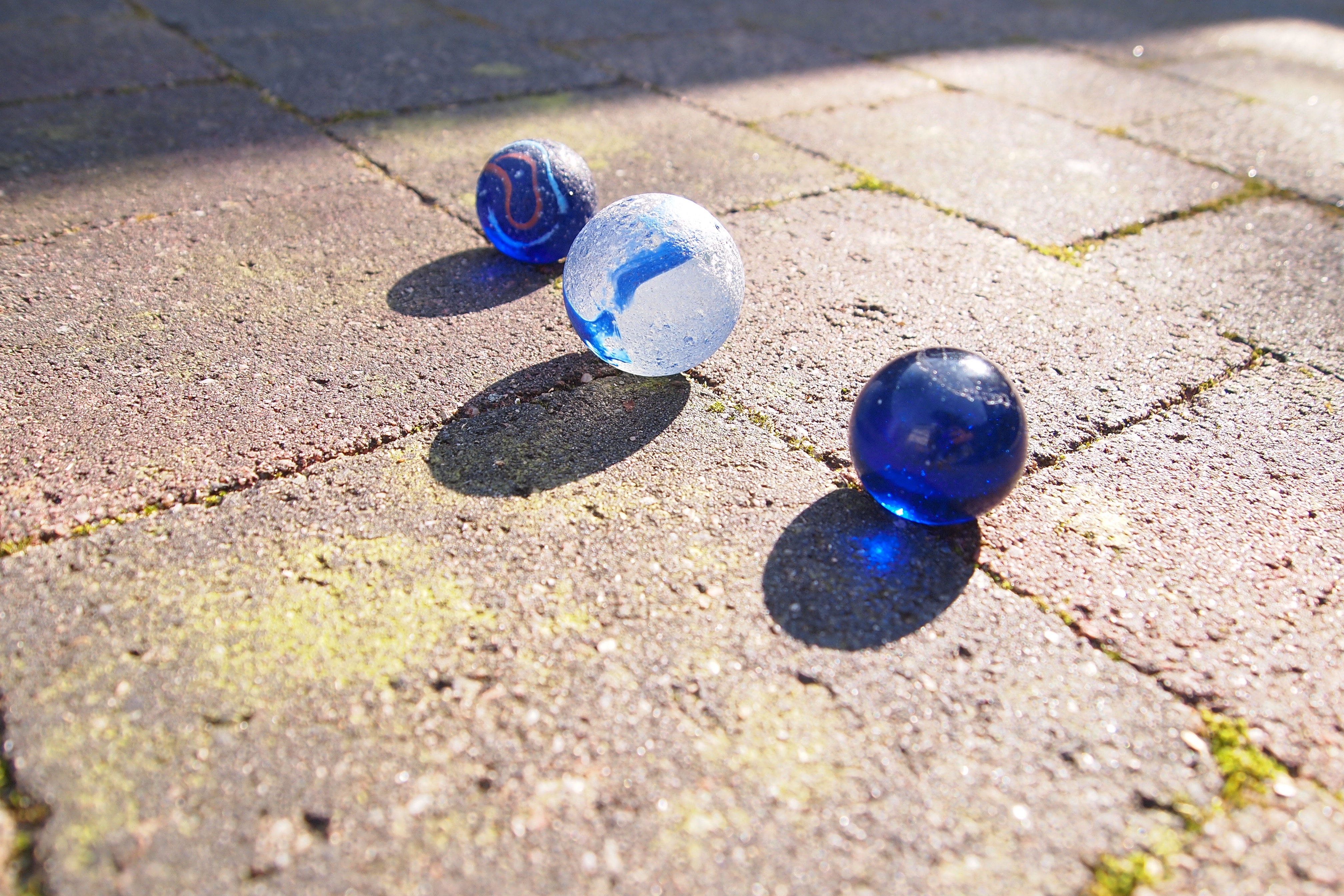 Vertraging:
De snelheid wordt kleiner.

Voorbeelden:
Ik zit weer op de fiets. De wind blaast nu met kracht in mijn gezicht. Ik ga nu langzamer vooruit.

Een knikker rolt van een gladde tafel op een dik tapijt. De lange draden houden de knikker tegen. De knikker gaat langzamer rollen. Hij vertraagd. Tot hij stil ligt.
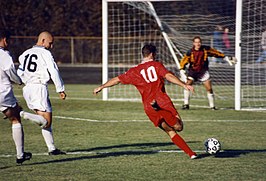 Verandering van Richting als er een kracht wordt uitgeoefend kan de richting van de beweging veranderenDoor aan iets te trekken of er tegen te duwen kun je de richting veranderen.Voorbeelden:Ik schop tegen een bal. De bal gaat richting doel. De keeper bokst tegen de bal. Hij verandert de richting. Helaas geen doelpunt.De wind waait tegen de torenhaan. De haan draait met de wind mee. Als de wind van een andere kant komt draait de haan ook weer die richting in.
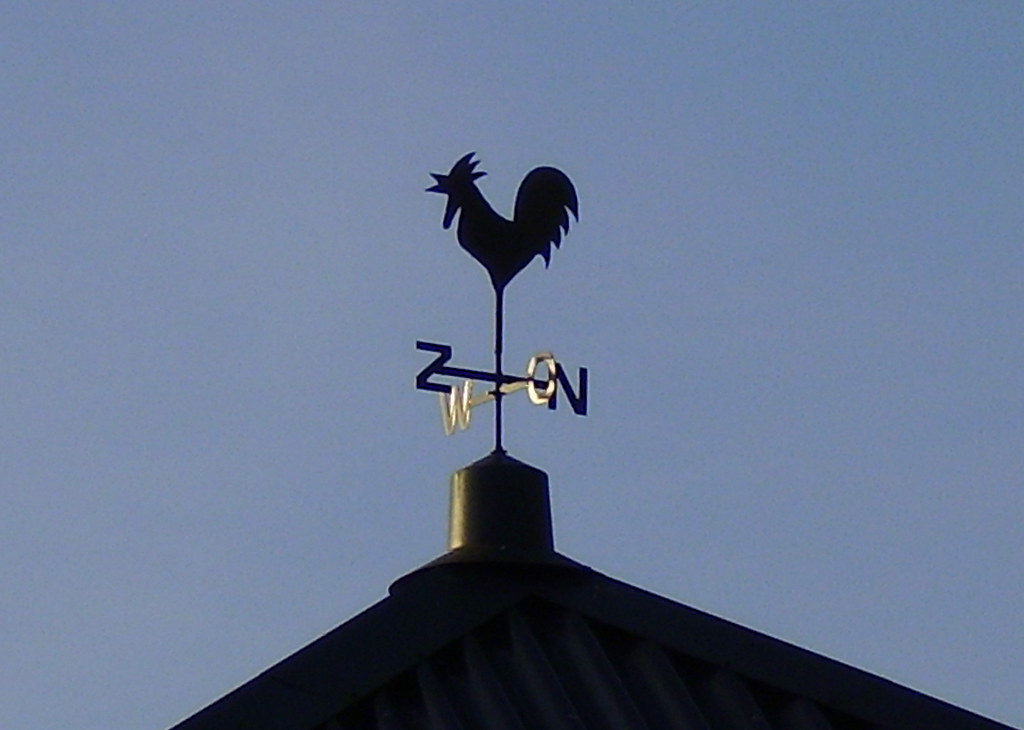 Deze foto van Onbekende auteur is gelicentieerd onder CC BY-NC-ND
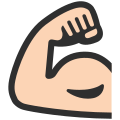 Krachtheeft 3 eigenschappen.1. een aangrijpingspunt2.  een richting 3.  grootte(zie de volgende dia’s)
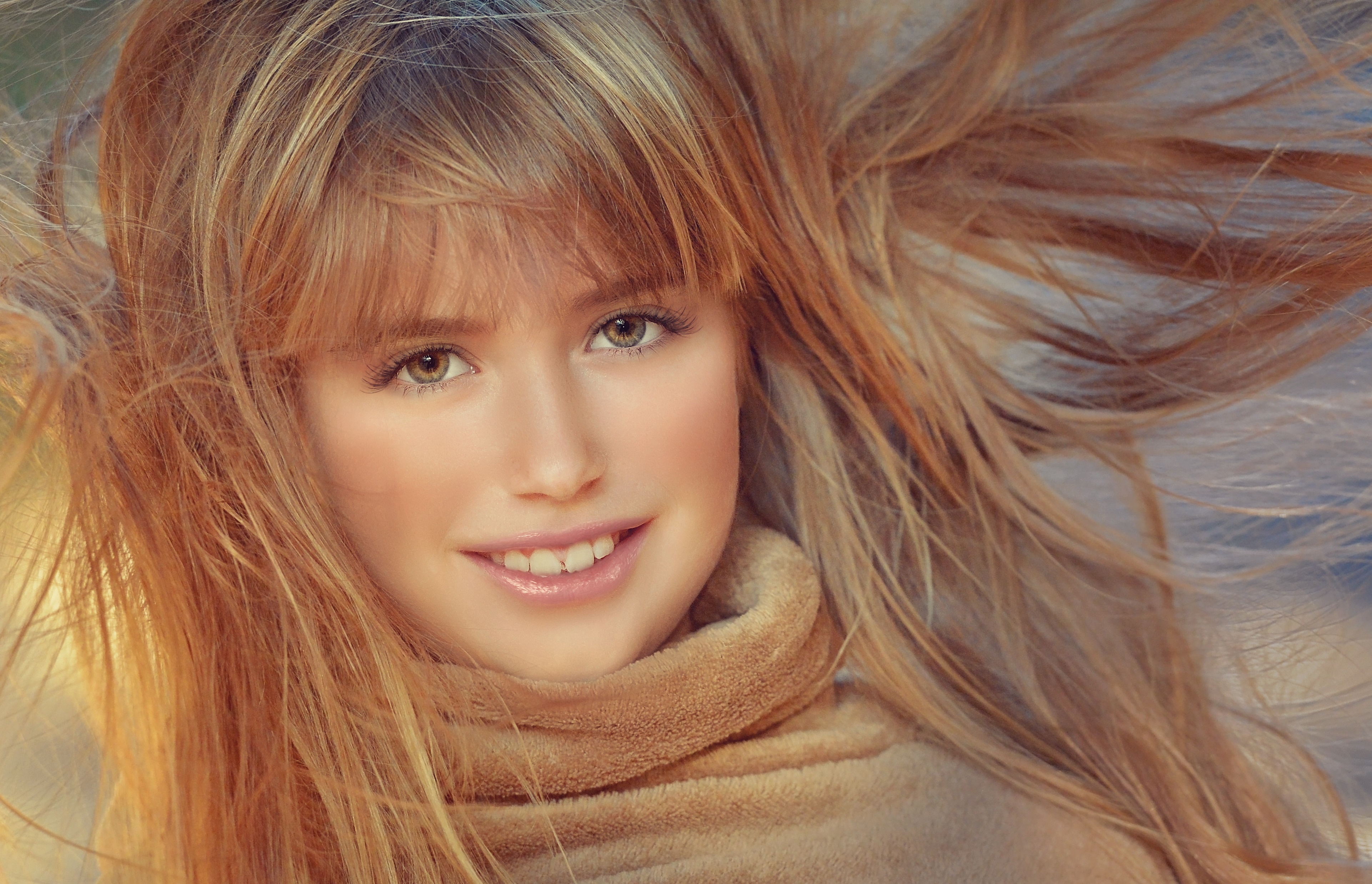 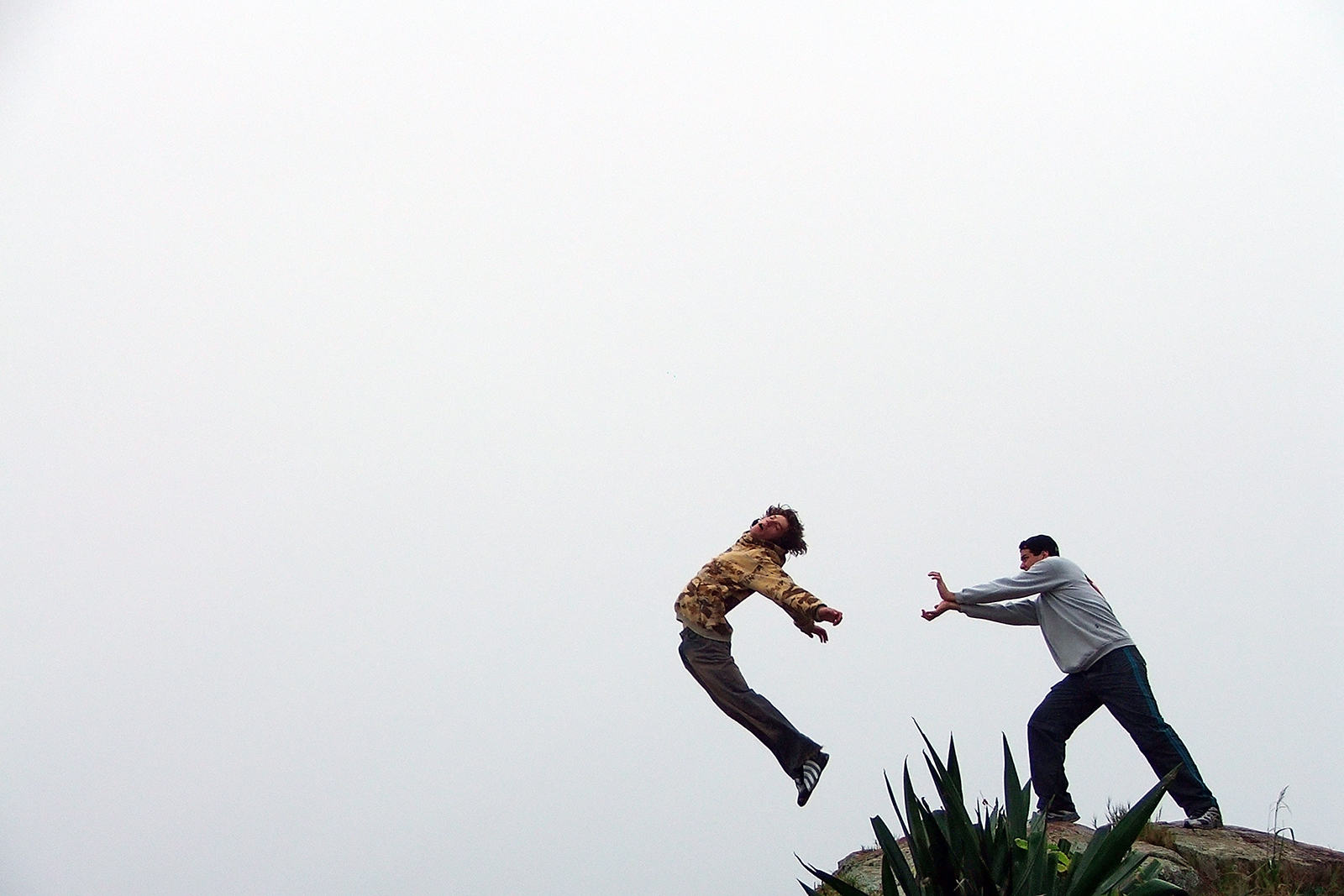 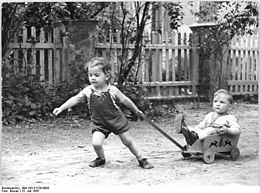 Kracht heeft 3 eigenschappen.1. een aangrijpingspuntEen kracht moet ergens vastpakken, tegen duwen, aan trekken. Een kracht kan niks veranderen als die kracht er niet bij kan komen.Voorbeelden:de wind kan jouw haar pas door de war waaien als je buiten bent.Om iemand om te duwen moet ik die persoon toch echt aanraken.Als het touw niet vast zit kan ik de kar niet vooruit trekken.
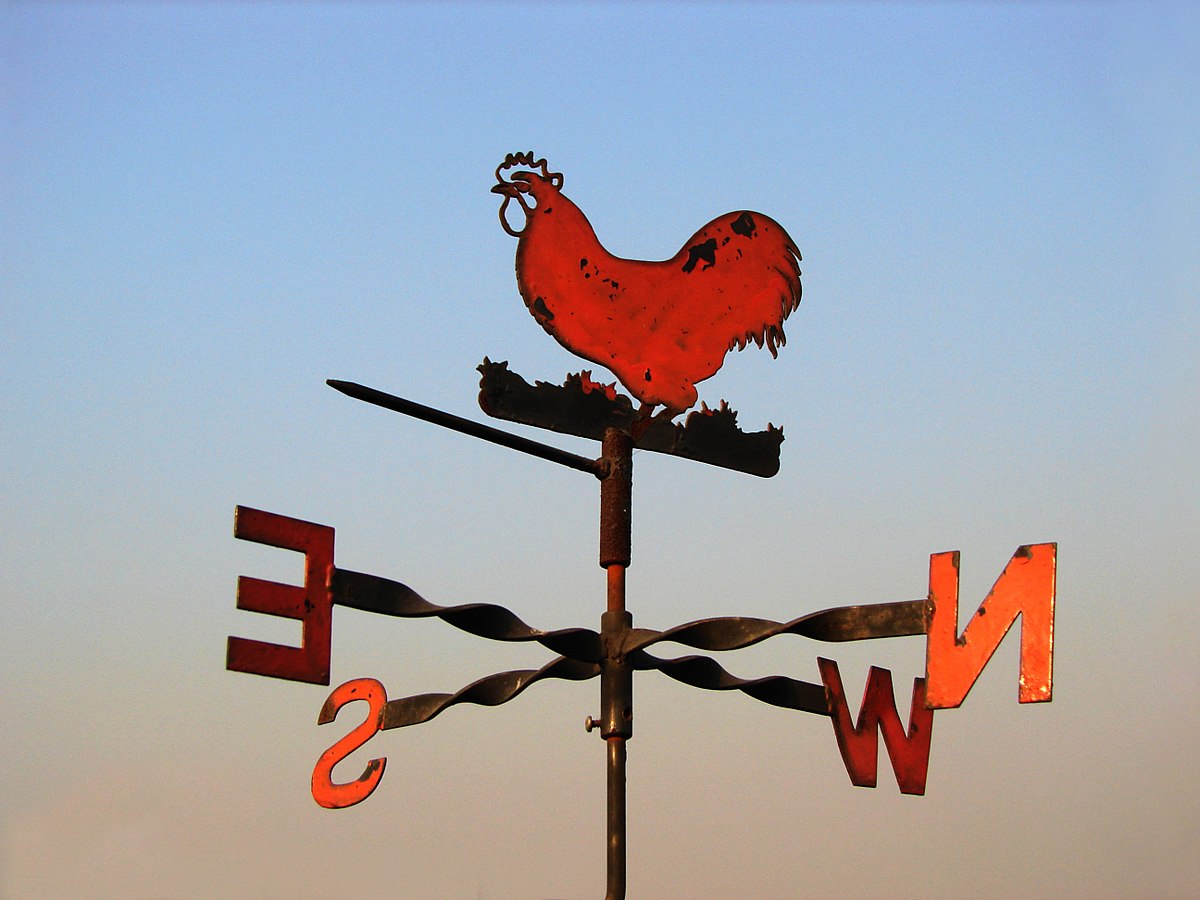 Kracht heeft 3 eigenschappen2. RichtingDe kracht komt van onder, van boven, van voor, van achter of van opzij. En die kracht duwt of trekt in een bepaalde richting: naar onder, naar boven, naar voor, naar achter of naar opzij.
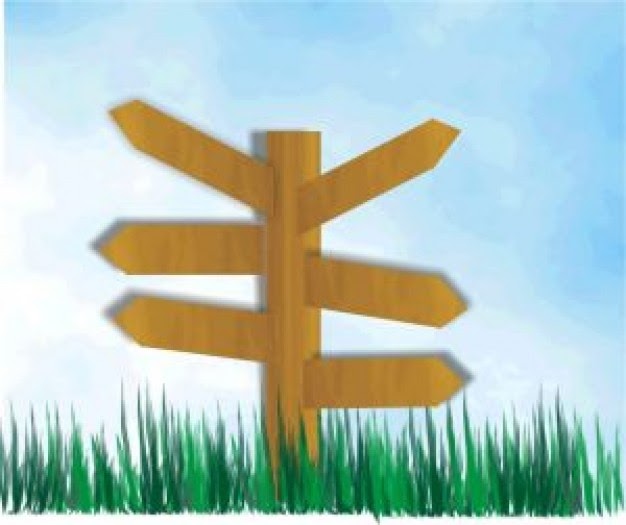 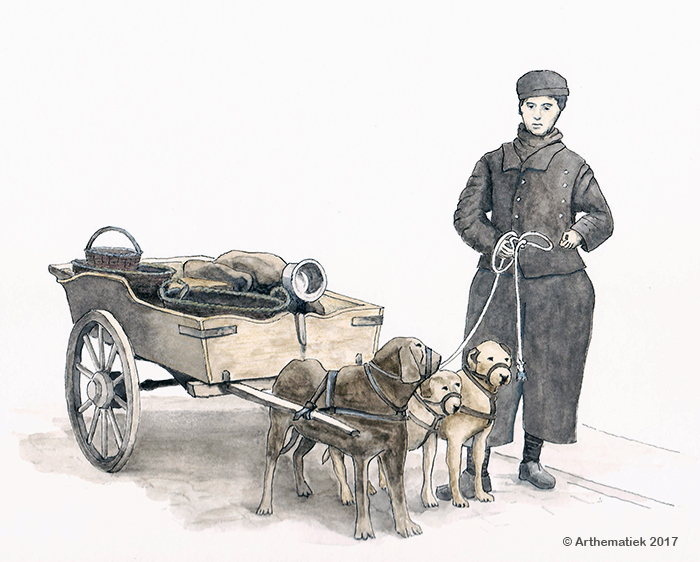 Kracht heeft 3 eigenschappen.3.  Groottede kracht kan heel groot of heel klein zijn.Hoe groter de kracht hoe groter de verandering van vorm, snelheid of richting.Bij windkracht 10 waaien er meer bomen om dan bij windkracht 1. De kracht van een orkaan is nog groter.Een paard heeft meer kracht dan een hond; hij kan dus een zwaardere kar trekken.
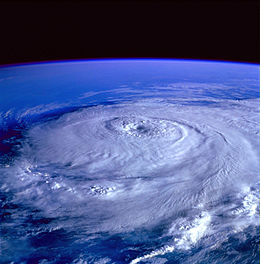 Een kracht wordt aangegeven met een Vector
Een kracht kun je niet zien.
Om in een afbeelding de kracht te laten zien gebruiken we een vector.
De vector geeft de richting aan
Hoe groter de kracht hoe groter de vector






Een best moeilijk filmpje maar toch: https://meneerwietsma.nl/krachten/krachten-tekenen/
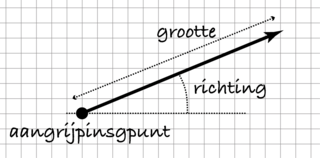 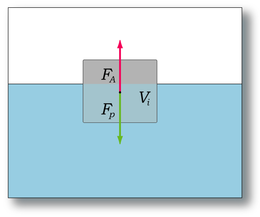 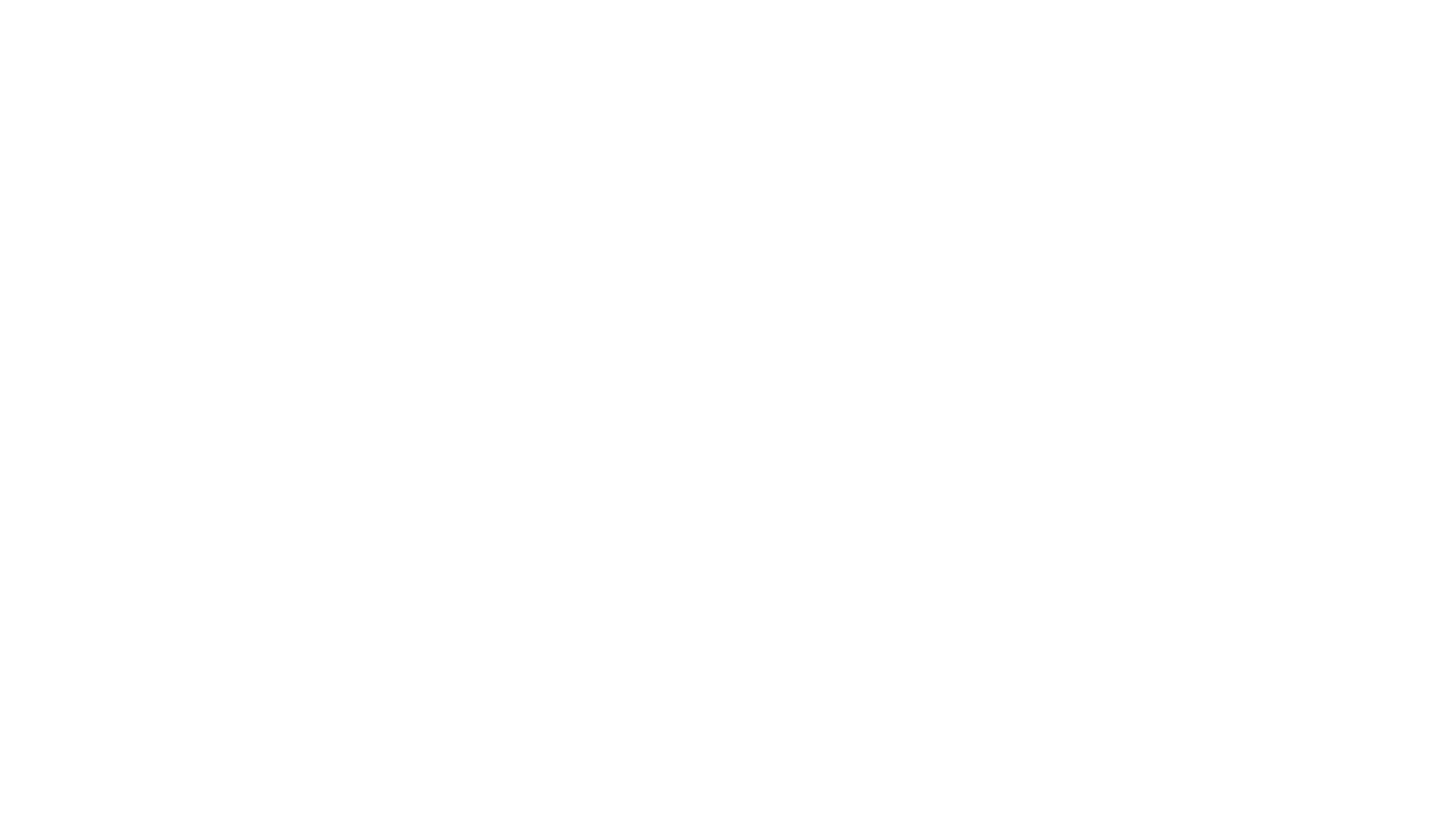 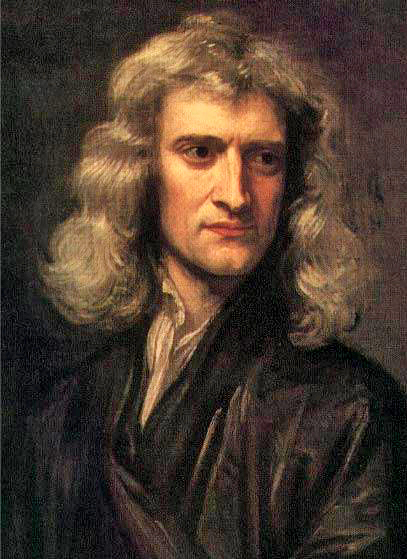 Kracht is een grootheid.
Newton is de eenheid. Als we het over de grootte van kracht hebben dan hebben we het over hoeveel Newton (N) de kracht is. We meten in Newton. 

Newton was een geleerde die heel veel onderzoek gedaan heeft naar krachten.
Voor wie wat meer wil weten over Isaac Newton:
https://www.youtube.com/watch?v=1vTbtna25j8 (Engels, wel grappig)
https://www.youtube.com/watch?v=ia5lRBA0Fnk (klokhuis)
Deze foto van Onbekende auteur is gelicentieerd onder CC BY-SA
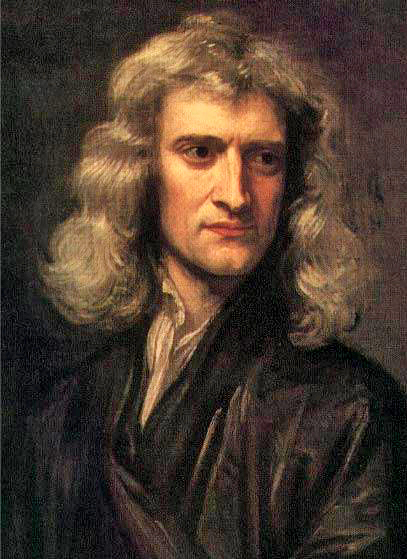 De 3 weten van Newton
Newton heeft 3 wetten geschreven.
1. Een voorwerp waarop geen resulterende kracht werkt, is in rust of beweegt zich rechtlijnig met constante snelheid voort.
Dit betekent: Als op een voorwerp geen kracht wordt uitgeoefend veranderd er niets in snelheid of richting (of vorm).
2. De verandering van de snelheid is recht evenredig met de resulterende kracht en volgt de rechte lijn waarin de kracht werkt.
Je kunt ook zeggen: Hoe groter de kracht die uitgeoefend wordt hoe groter de versnelling
3. Actie = reactie. 
Stel je hebt twee voorwerpen. Als het ene voorwerp kracht uitoefent op de ander, zal het andere voorwerp een even grote kracht uitoefenen op dat ene voorwerp.
Uitleg op de volgende dia’s
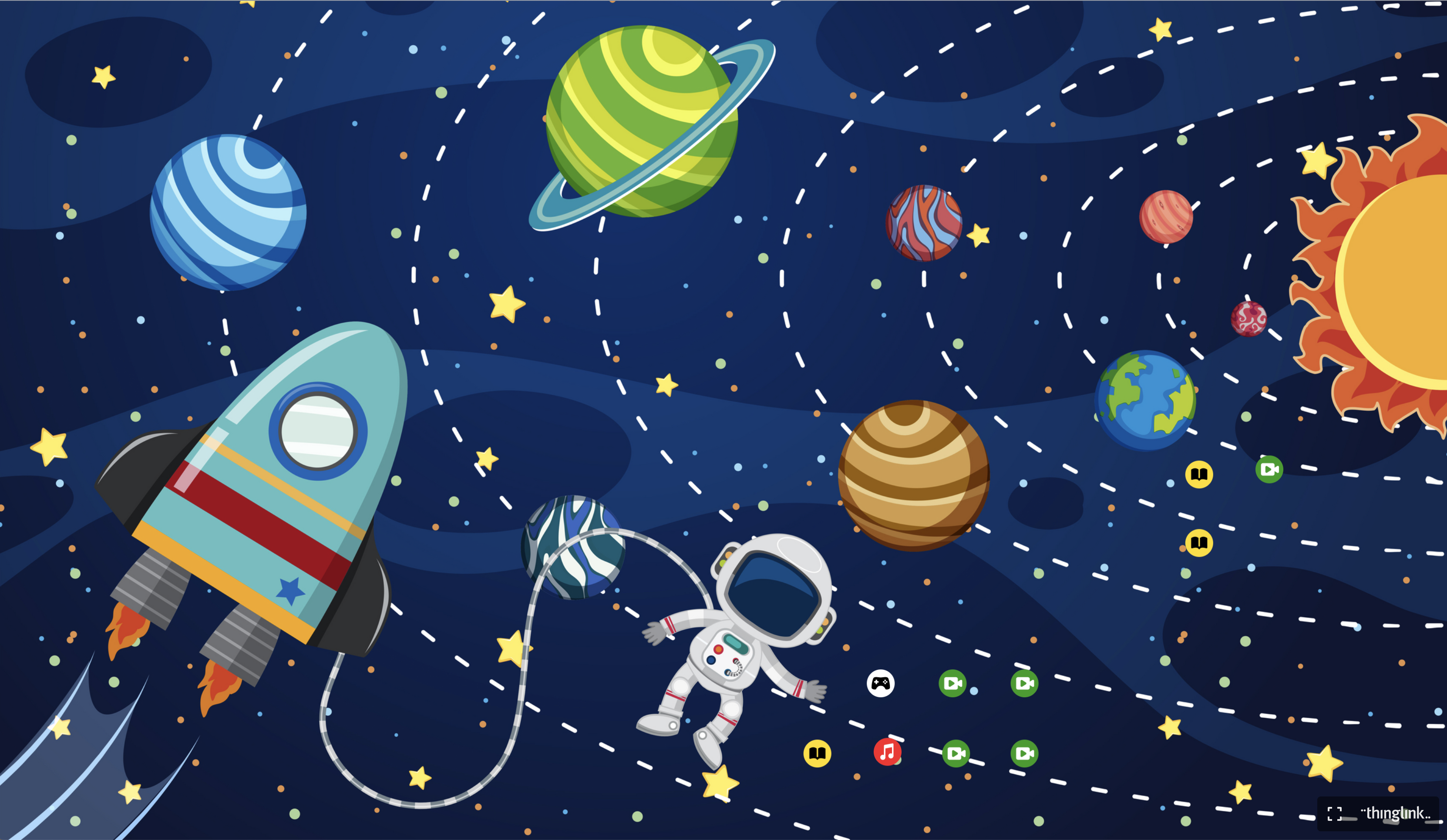 Eerste wet van Newton: Een voorwerp waarop geen resulterende kracht werkt, is in rust of beweegt zich rechtlijnig met constante snelheid voort.
Newton beweert dus dat als er geen kracht op wordt uitgeoefend dan blijft het voorwerp de hele tijd met dezelfde snelheid in dezelfde richting bewegen. 

Hoe zit dat dan als ik tegen een knikker stoot? Hij begint te rollen maar stopt vanzelf weer. Hij blijft dus niet bewegen met dezelfde snelheid. 
Dat komt omdat er op aarde meer krachten zijn dan alleen die stootkracht tegen de knikker. De knikker ondervindt ook zwaartekracht. En wrijvingskracht. Er worden dus meerdere krachten op de knikker uitgeoefend. De sterkste wint.
Als we hetzelfde proefje doen in de ruimte wordt het anders. Daar is geen zwaartekracht (als je ver genoeg van de planeten af bent) of wrijving (want het is daar luchtledig). Als ik daar een knikker een stootje zou geven (als dat al zou kunnen) dan blijft die knikker in een constante snelheid in steeds dezelfde richting bewegen. 
(Maar goed dat een astronaut vast zit als hij een ruimtewandeling gaat maken. Als hij eenmaal wegzweeft komt hij nooooooooooooooit meer terug.)
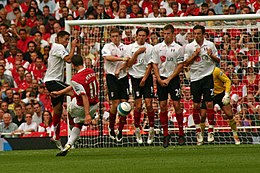 Newton beweert dus dat de grootte van de kracht op een voorwerp de snelheid van het voorwerp bepaalt. Hoe meer kracht er op het voorwerp komt hoe sneller het voorwerp gaat bewegen.
En Newton zegt ook dat de richting van de beweging van het voorwerp bepaald wordt door de richting van de kracht.

Ik vind deze wet vrij logisch. Hoe harder je tegen een bal trapt hoe harder de bal gaat. En als ik rechts tegen de bal schop (dus van rechts naar links trap) gaat de bal natuurlijk naar links.
Tweede wet van NewtonDe verandering van de snelheid is recht evenredig met de resulterende kracht en volgt de rechte lijn waarin de kracht werkt.
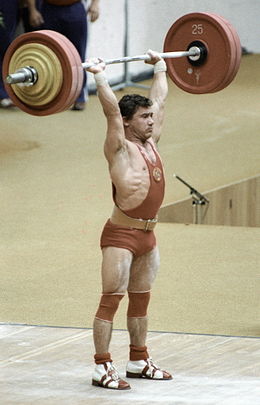 Derde wet van NewtonActie = reactie. De ene kracht roept een  tegengestelde kracht op. Ze duwen net zo lang tegen elkaar tot de krachten precies  even groot zijn. Dan pas is er rust.
Newton beweert dus dat als er een kracht wordt uitgeoefend op een voorwerp het voorwerp met dezelfde kracht terugduwt.

Kijk er ligt een schaar op tafel. Die schaar wordt door de aantrekkingskracht van de aarde (zwaartekracht) naar beneden getrokken. De schaar wil dus naar beneden en duwt op de tafel. Het liefst er dwars doorheen. De tafel vindt dat niet goed en duwt terug. De kracht van de tafel is precies even groot als de zwaartekracht. 
Als de kracht van de tafel groter was zou de schaar omhoog gaan.
Als de zwaartekracht groter zou zijn zou de schaar door de tafel zakken.
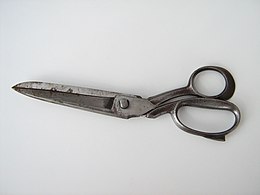 Bronnen over Kracht:https://wikikids.nl/Kracht                                                           https://wikikids.nl/Drukkrachthttps://wikikids.nl/Zwaartekracht                                             https://wikikids.nl/Magneethttps://wikikids.nl/Mechanica                                                   https://maken.wikiwijs.nl/111479/Soorten_krachten#!page-3720044https://maken.wikiwijs.nl/bestanden/663924/KRACHTEN.pdf    https://nl.wikibooks.org/wiki/Wikijunior:Natuurkunde/Krachten
Bronnen over de wetten van Newton:
https://wikikids.nl/Wetten_van_Newton

https://natuurkundeuitgelegd.nl/videolessen.php?video=wettenvannewton  (misschien een beetje moeilijk)

https://schooltv.nl/files/Infoblok/Voortgezet_onderwijs/Natuur_en_Scheikunde/D_EW_wetten_van_newton.pdf (lesbrief van schooltv)